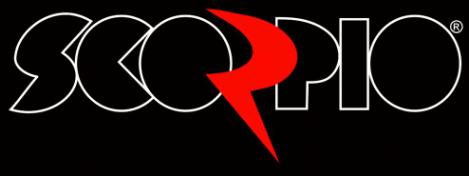 Fegyveres Biztonsági Őrségek V. Országos Konferenciája
2012. április 26.-27. Velence

Fénytechnikai eszközök
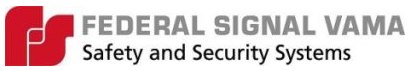 Fercom – Motorola nap 2011. október 4.
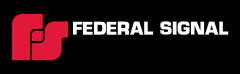 Valor
"Spectralux™ MULTICOLOR LED TECHNOLOGY"
 Az új technológiának köszönhetően változtatható színek 
 kimagasló teljesítmény ,45° és 90° kiváló fényhatás 
 beépített (multicolor) Signalmaster terelőfény.
 alacsony áramfelvétel

Másodlagos fényforrások:
 LED reflektor, sikátorlámpa
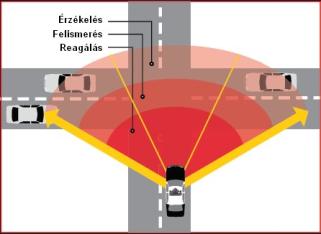 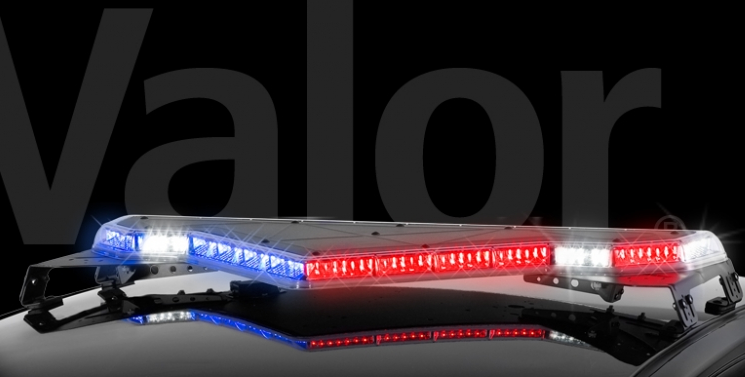 „A tegnap álma, a ma valósága”
Fercom – Motorola nap 2011. október 4.
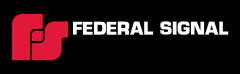 Vision SLR
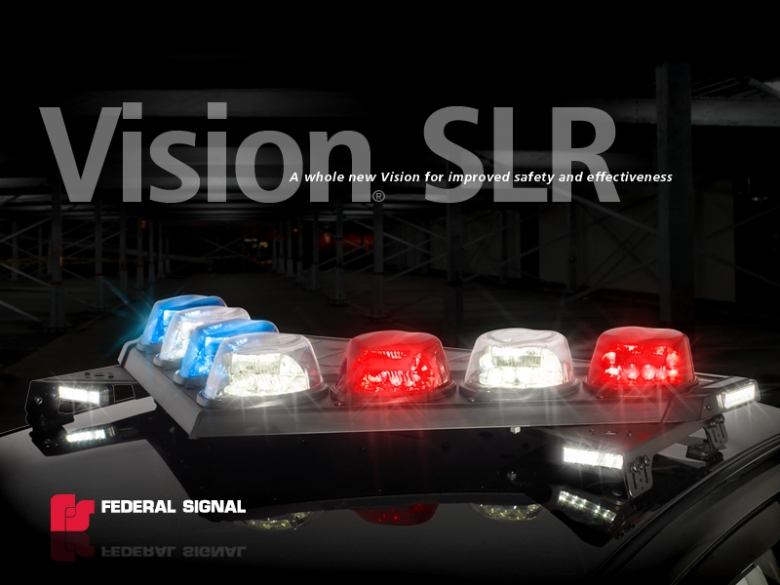 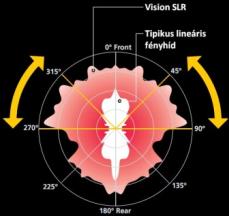 „A tegnap álma, a ma valósága”
Fercom – Motorola nap 2011. október 4.
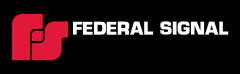 TrafficStorm
Alacsony profilú kétszintes, ROC Solaris  LED  fényhíd

 kimagasló teljesítmény
 automatikus nyitás / csukás
 kétoldalas programozható üzenet 
 nagyméretű karakterek
 terelő funkció
 alacsony áramfelvétel

Kiegészítő fényforrások:
LED reflektor
sikátorlámpa
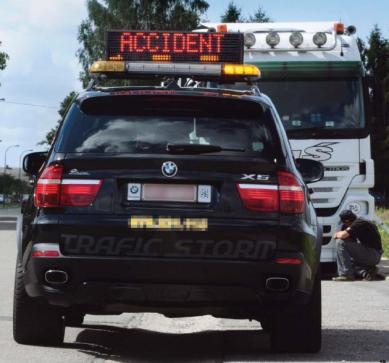 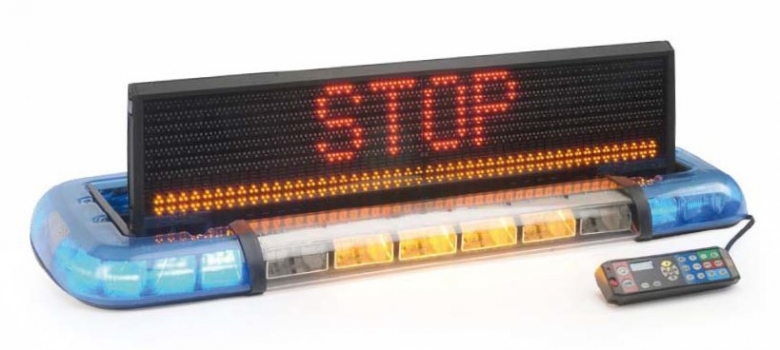 „A tegnap álma, a ma valósága”
Fercom – Motorola nap 2011. október 4.
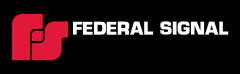 Induvidual Transport Kit
Egyéni szállító rendszer 

 1 utas részére „komfortos” és  biztonságos szállítás  
 mosható, fertőtleníthető 
 fordított biztonsági öv
 belülről nem nyitható
 alacsony áramfelvétel

Kiegészítők:
 szellőztetés
- Fegyver vagy elemlámpa rögzítés
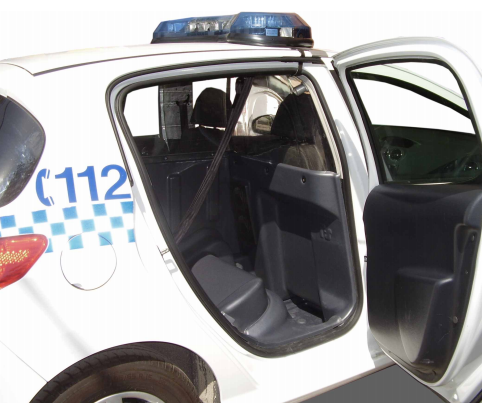 „A tegnap álma, a ma valósága”
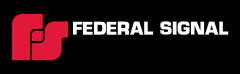 Induvidual Transport Kit
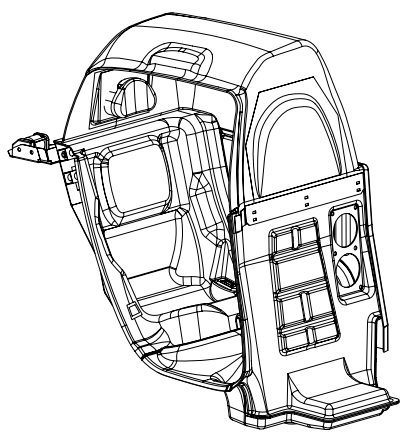 Egyéni szállító rendszer összeállítás
 
 fúrásmentes autó specifikus kialakítás
 válaszfal
 ülés és padló
 oldal tábla
 hátsó elválasztó fal
 műanyag ajtóborítás
 fordított biztonsági öv
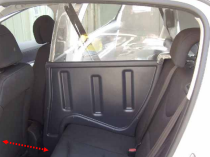 „A tegnap álma, a ma valósága”
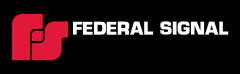 Fegyverrögzítő rendszerek
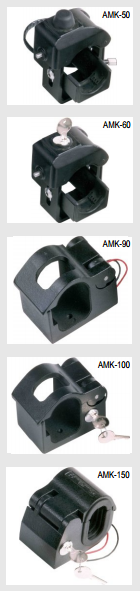 Mechanikus és elektromágneses rögzítés
Biztonsági időzár
Lőszertároló doboz

Könnyű gyors beépítés
Fegyvertároló rendszerek
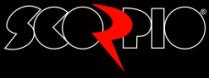 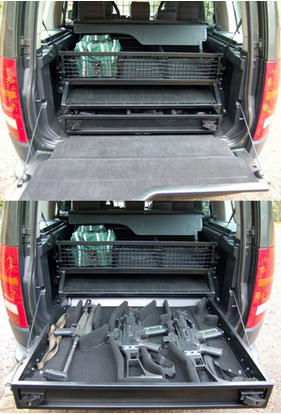 Zárható, biztonságos rögzítés az autó utasterében
 Egyedi belső kialakítás a felhasználó igényei szerint 
 Fegyver típusra méretezett, tartaléktár stb.
 Ülésre szerelhető zárható kivitel, autospecifikus
 Csomagtartóba szerelt fiókos rendszer
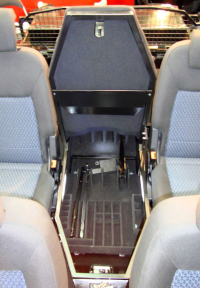 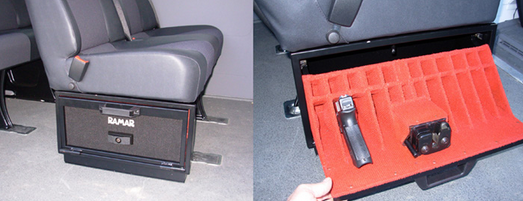 Stinger szöges útzár
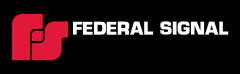 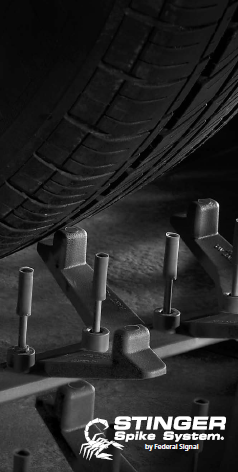 10 - 15 - 25 részes kivitel
Metro 3 m (70db 1,8” tüske)
Trooper XL kivitel 4,8m  (110db 2,1” tüske)
Defender katonai kivitel 7,6m (180db 1.8” tüske)
Rat-trap II (2db 1,8” tüske)
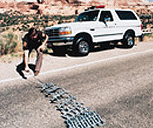 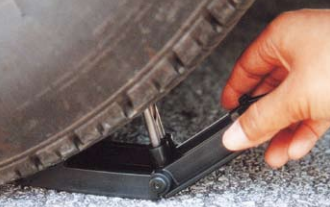 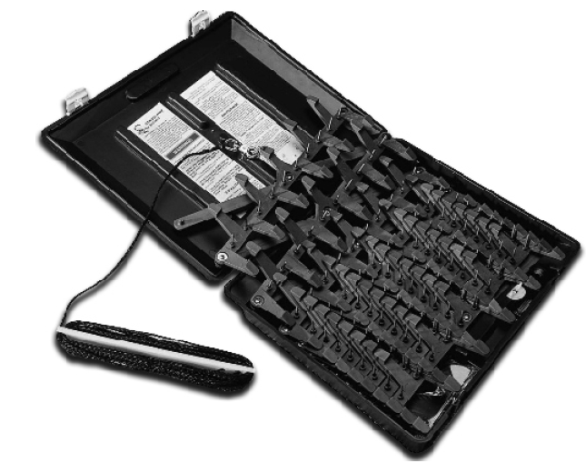 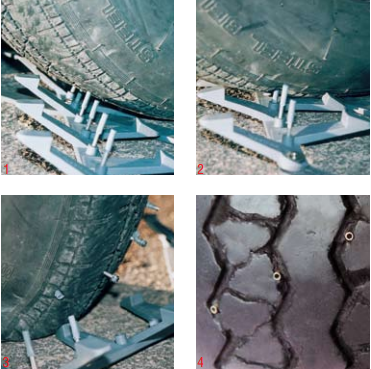 Mobil úttorlasz
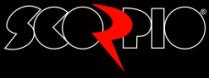 Védett rendezvények, konferenciák, koncertek biztosítására
Könnyű, gyors telepítés 
 Biztonságos beléptetés
 Hatékony megállítás
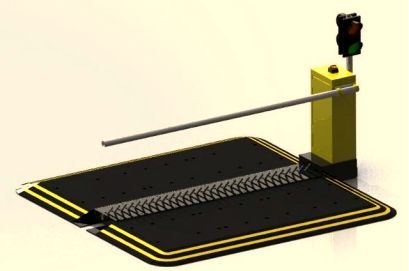 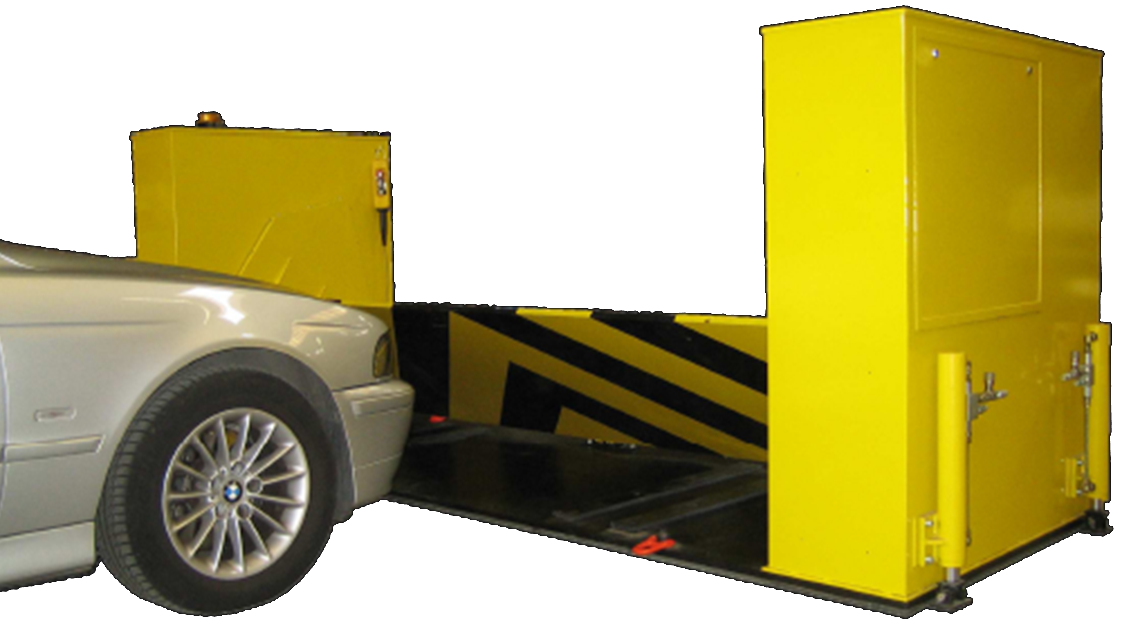 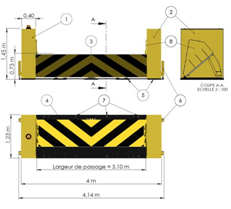 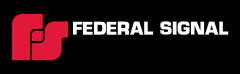 DTX System
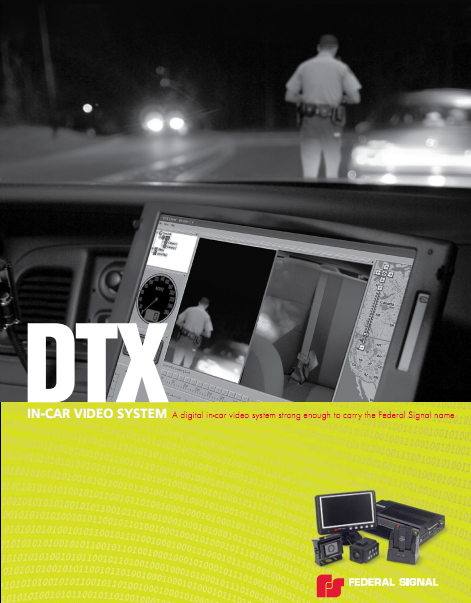 DTX vieo system

 esemény rögzítés
 vezeték nélküli távirányító és mikrofon
 7” monitor
 első és hátsó kamera
 Wifi adatátvitel közel 100m
 64 gb háttértár
 tükör mentés SD kártyára
„A tegnap álma, a ma valósága”
Fercom – Motorola nap 2011. október 4.
Professzionális világítás
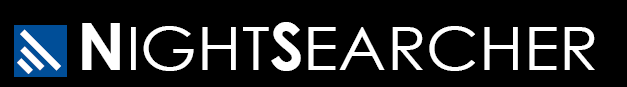 Professzionális térmegvilágító lámpák
LED-es és Neon lámpák
Alacsony áramfelvétel
Hordozható akkumulátoros rendszerek
Állványos és kofferes szettek
Kézilámpák
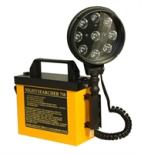 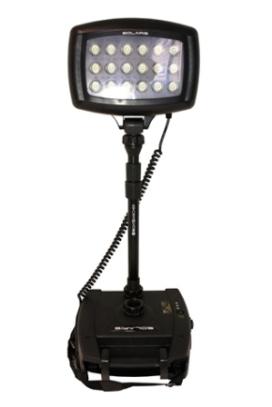 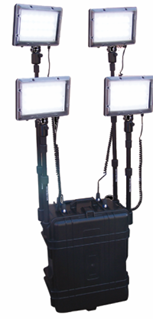 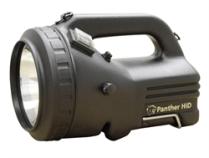 MEGASTAR
11600 Lm
Solaris 6K
6000 Lm
Panther HID
5200 Lm
Taktikai LED lámpák
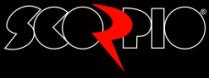 TK 566 UV lámpa 
	3W között teljesítmény
	365 és 395  nm tartományban

M10 LED lámpa mágneses talppal 
	190Lm, 5 mód
	

3W  CREE LED 3D rendőrségi elemlámpa
(ORFK beszállítás)

	- Több mint 100 óra folyamatos világítás
	- Anyag: Alumínium (eloxált)
	- Funkciók: Erős fény, Gyenge fény, Villogás
	- Fényerő: 100 Lumen, hatótáv: 280m
	- Tömeg: 840g (elemmel)
	- Tartozék: Övre akasztható gyűrű
	- Áramforrás: 3 db „góliát”
TK566
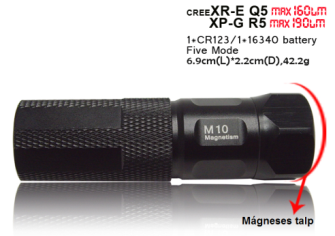 M10
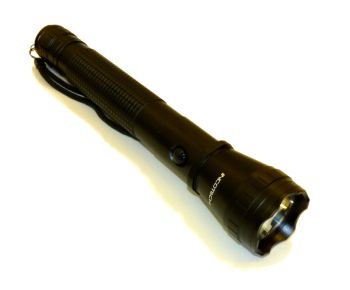 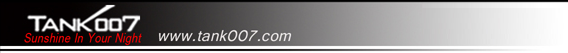 Taktikai LED lámpák
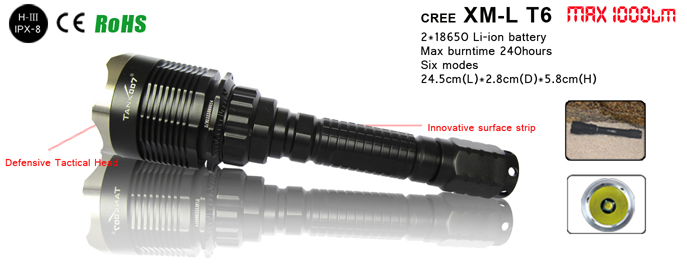 T6
TC07
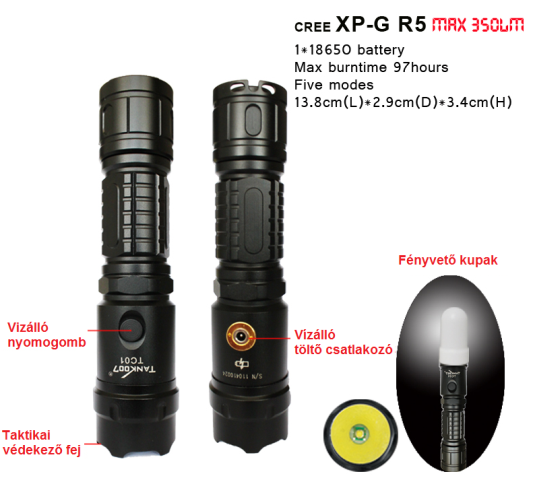 TC01
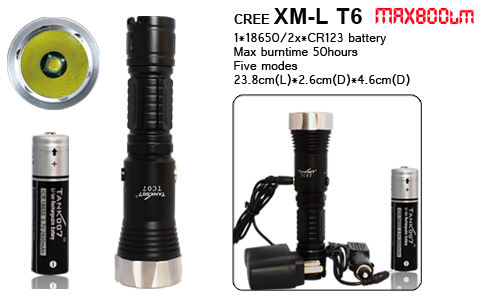 „A tegnap álma, a ma valósága”
mica Ex lámpák
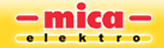 ATEX / IECEx, Zone 0, Zone 1 és Zone 2 lámpák
 speciális meleg fényű lámpa, repülőtéri felhasználásra
 vészhelyzeti és villanó funkció
 IP 67 védelem
 LED és halogén kivitelek
 speciális múlti töltők

ML-800 ATEX Zones 21 and 22, temp class 4
MICA MIL (NATO zöld) széria és ML-601 UV375 széria
IL-6000 GT 1500 Lm
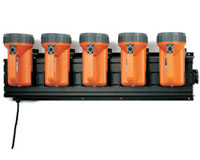 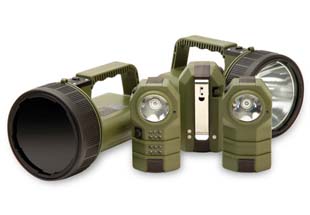 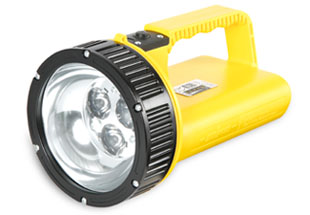 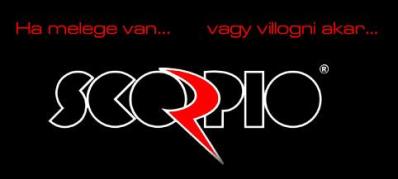 Speciális járművek, mentők
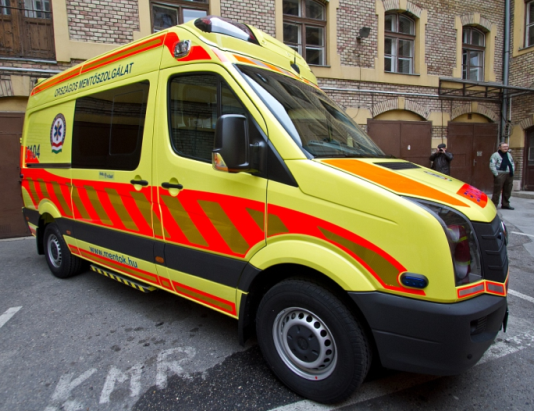 Teljes kivitelezés megrendelő igényei szerint
 tervezés
 hűtés, fűtés, szellőzés
 kamera és rögzítő rendszerek
 adatátvitel
 áramellátás 
 forgalomba helyezés
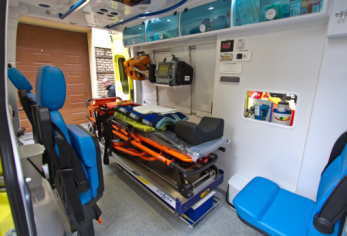 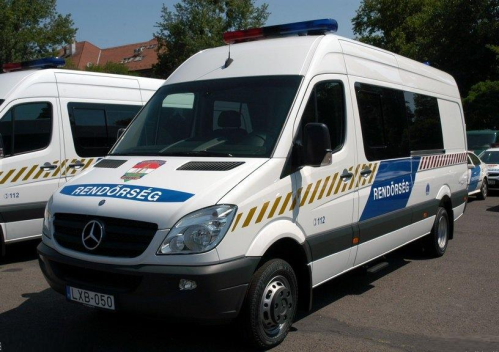 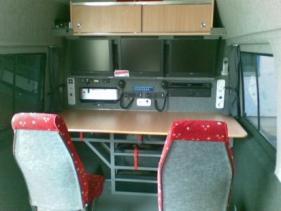 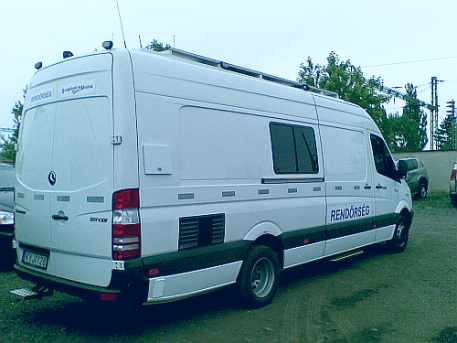 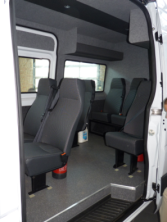 „A tegnap álma, a ma valósága”
Fercom – Motorola nap 2011. október 4.
www.motolight.hu
Kérjük látogassa meg újonnan nyíló MOTOLIGHT üzletünket a Váci út   49. szám alatt